xx / xx / xxxx
Write a subtitle of this presentation here
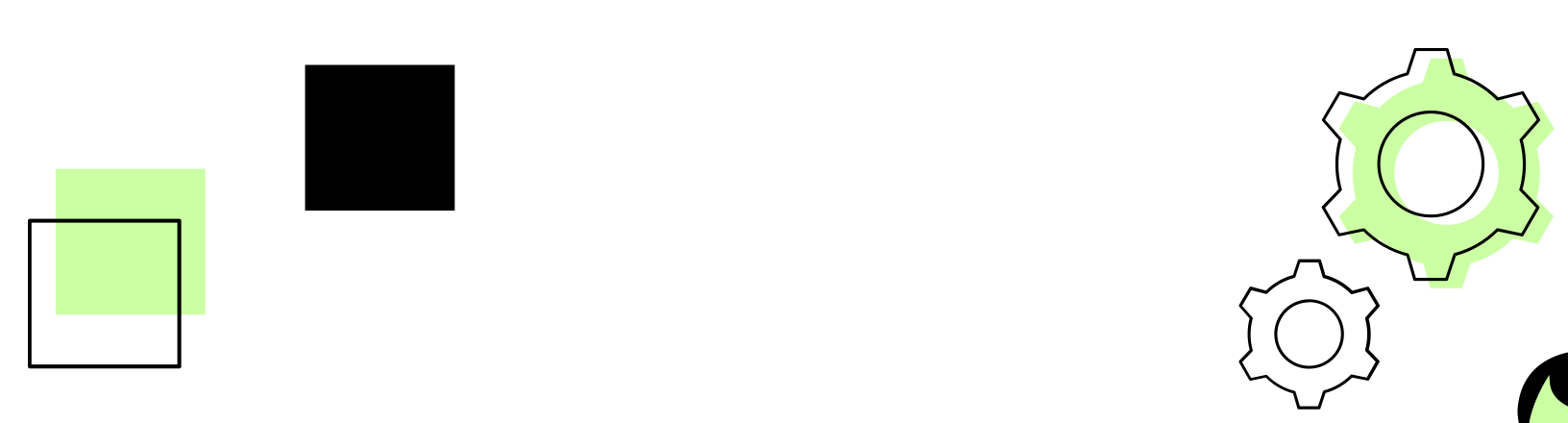 SOFTWARE DEVELOPMENT
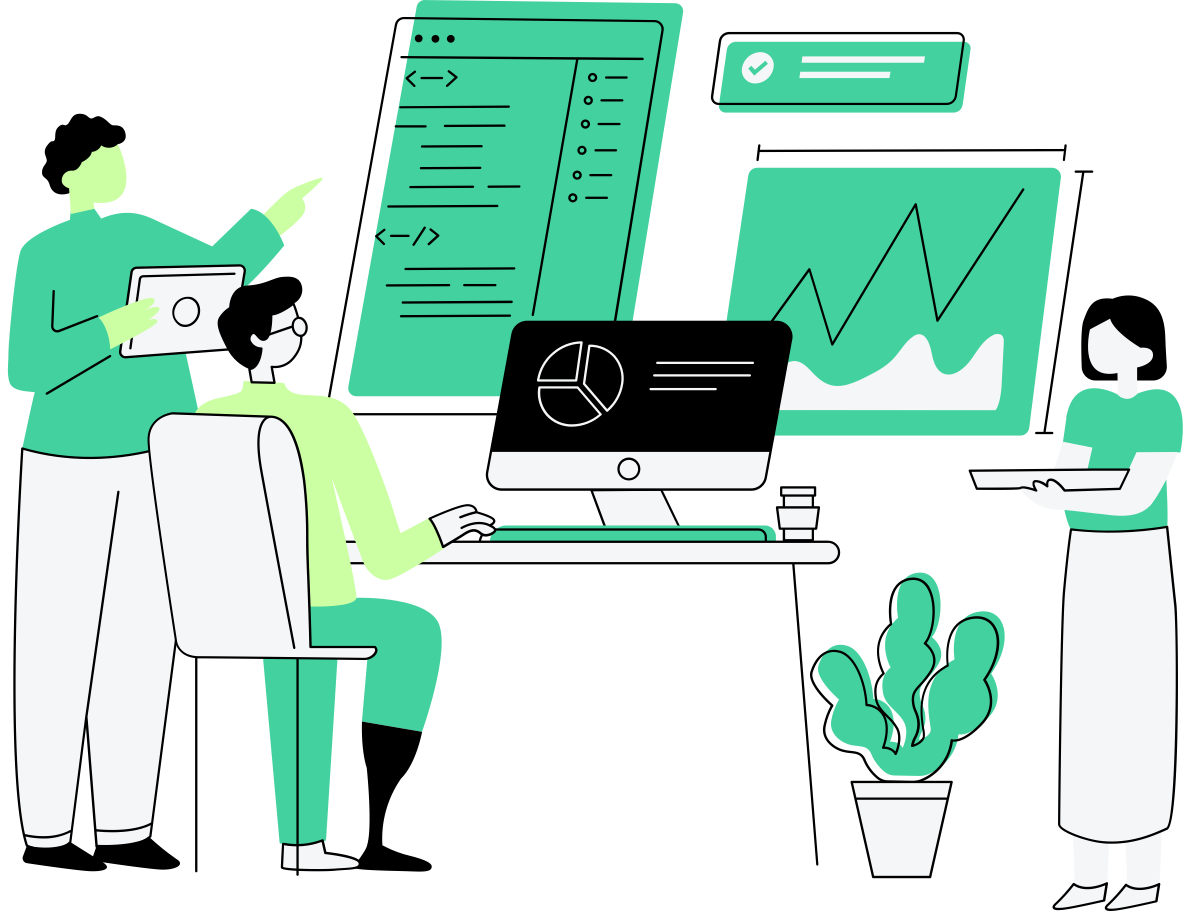 LIFE CYCLE INFOGRAPHIC
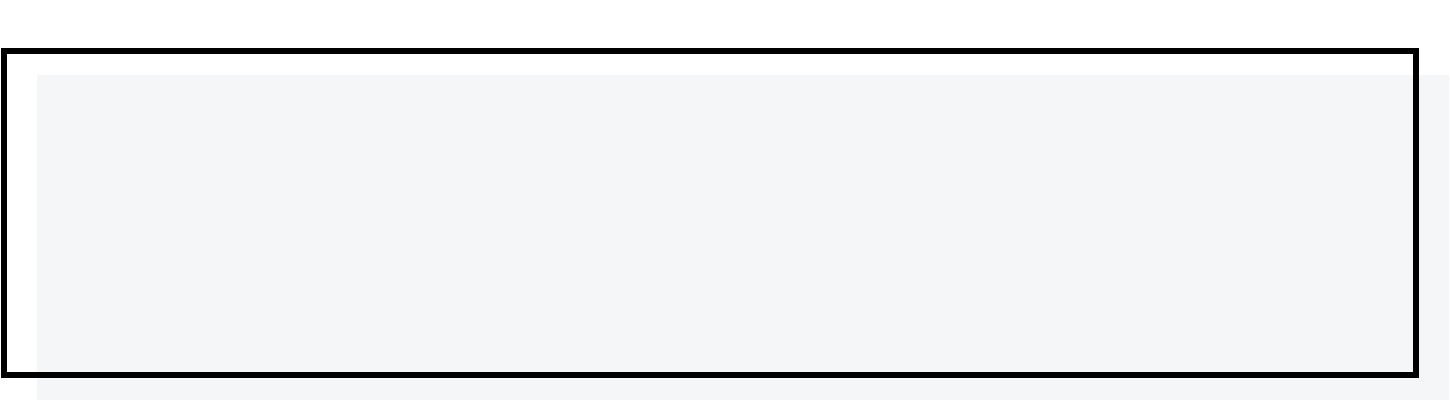 TABLE OF
CONTENTS
01
Introduction
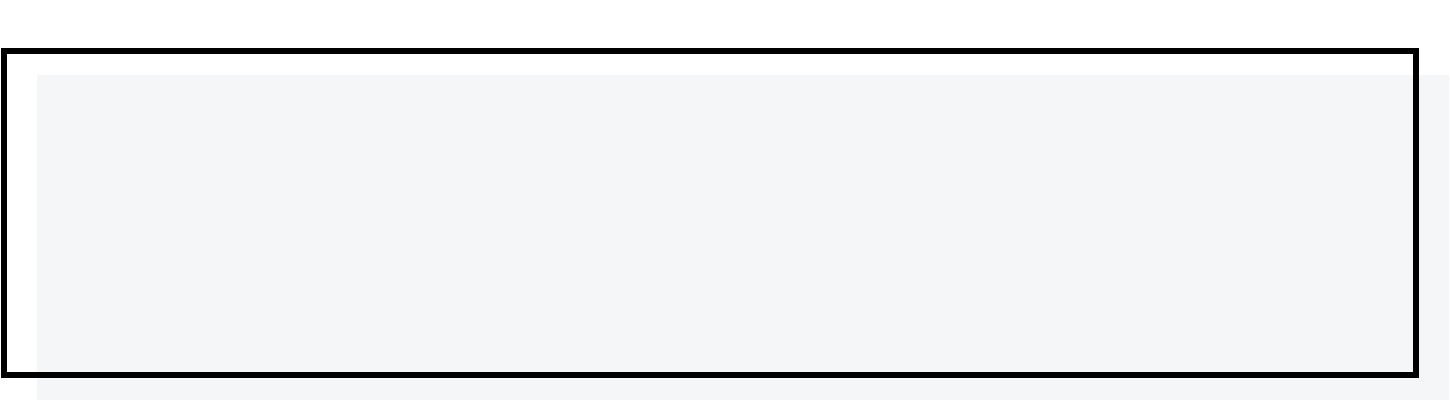 02
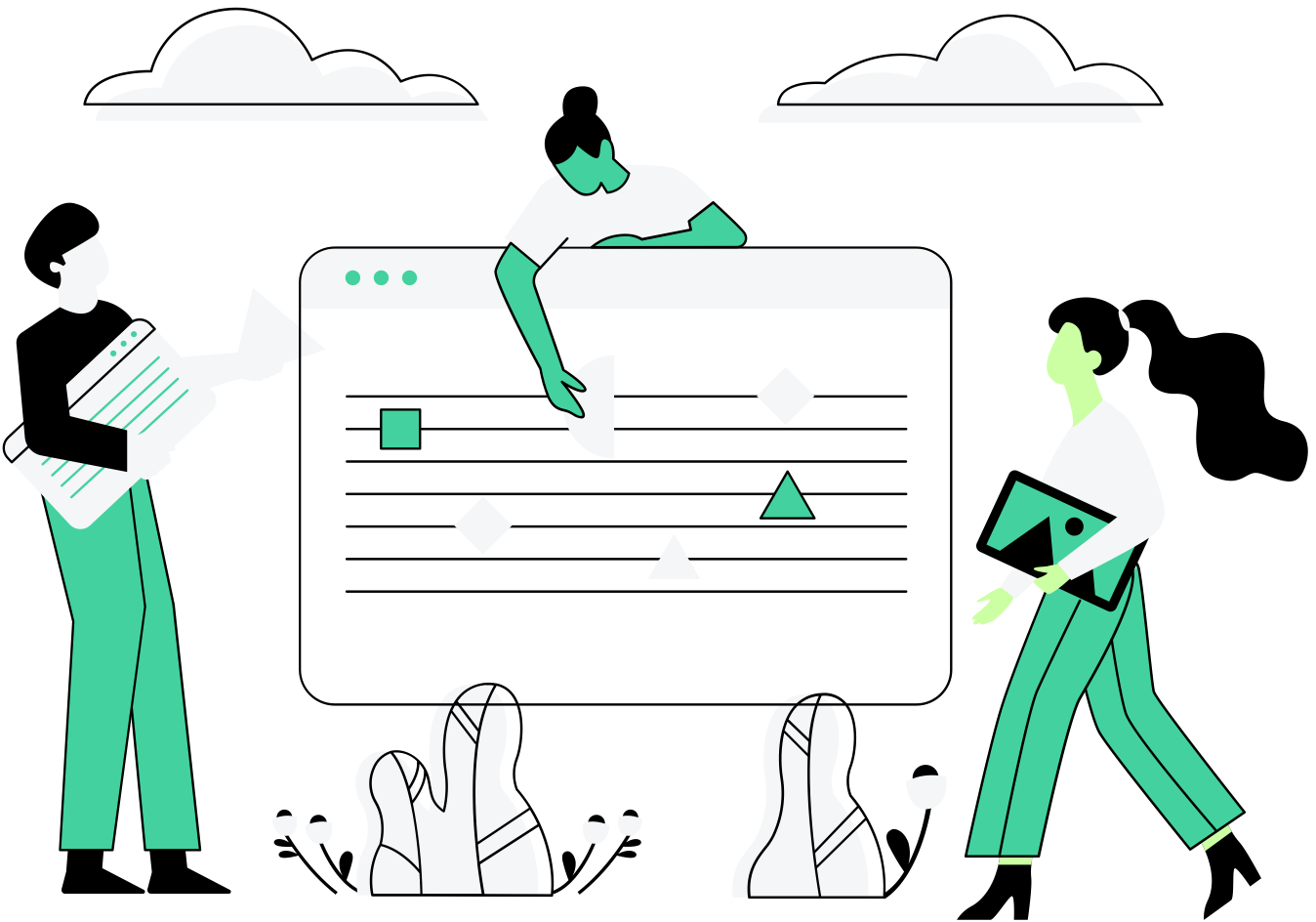 Phases
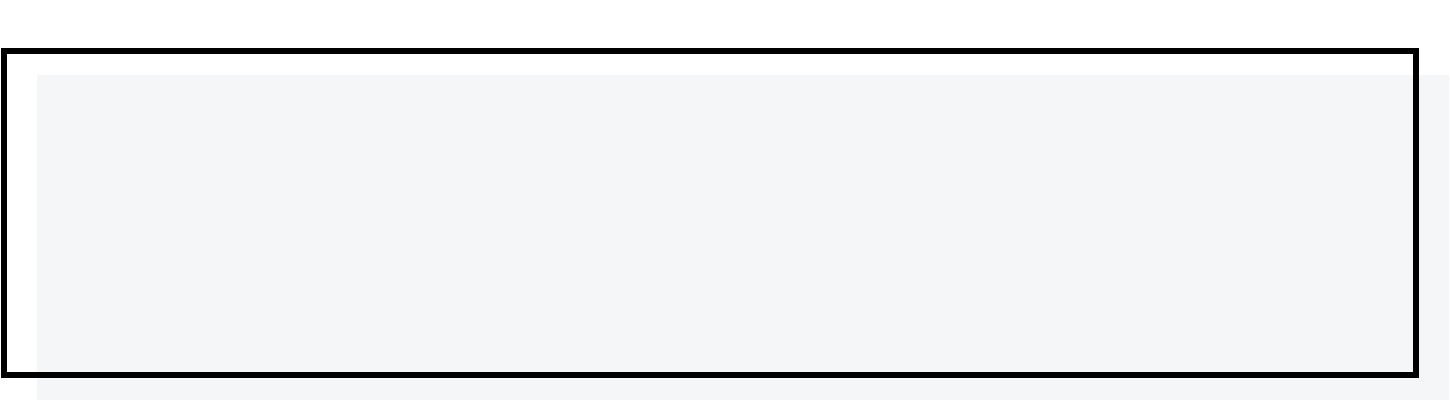 03
Applications
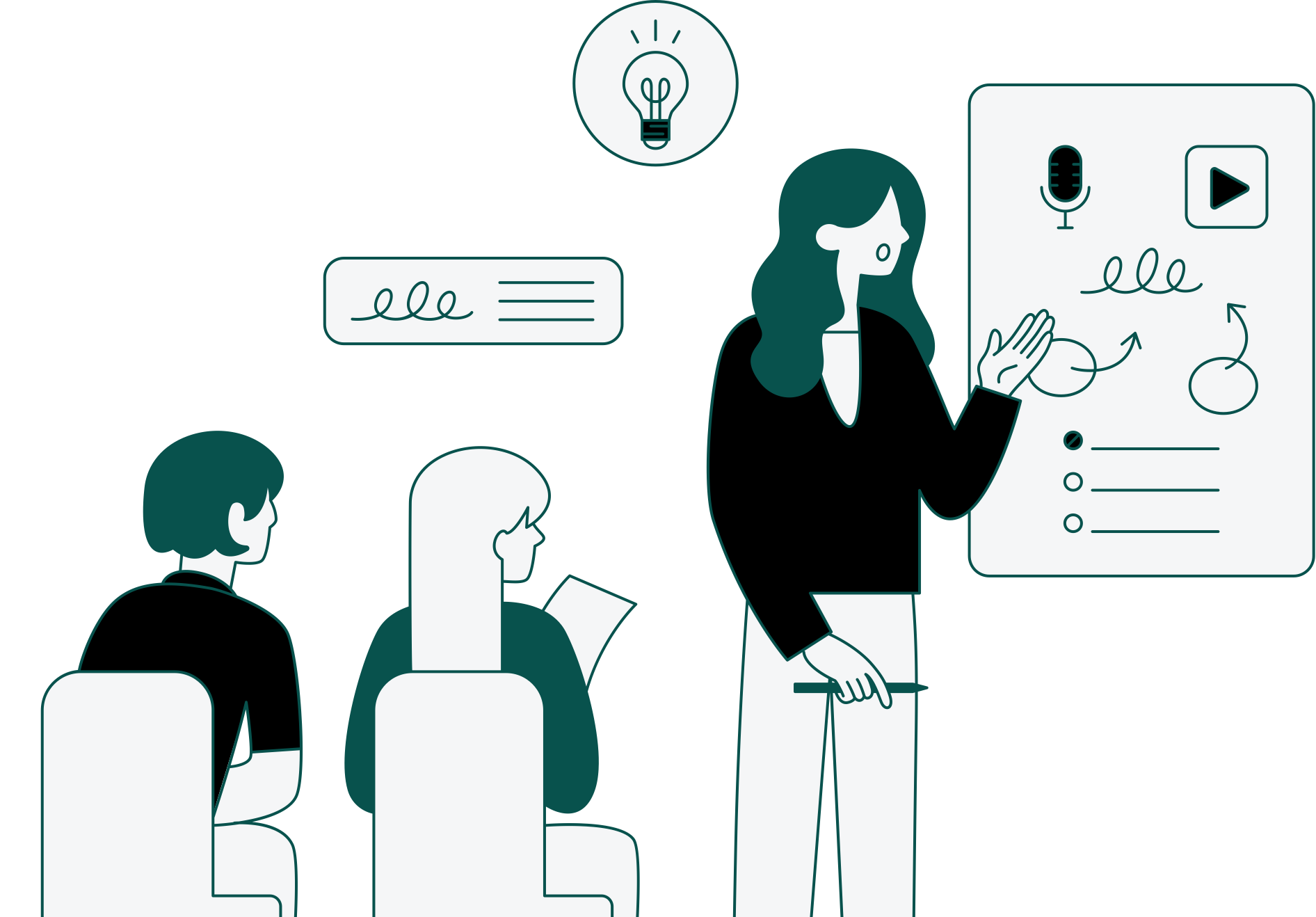 INTRODUCTION
01
Introduction to SDLC
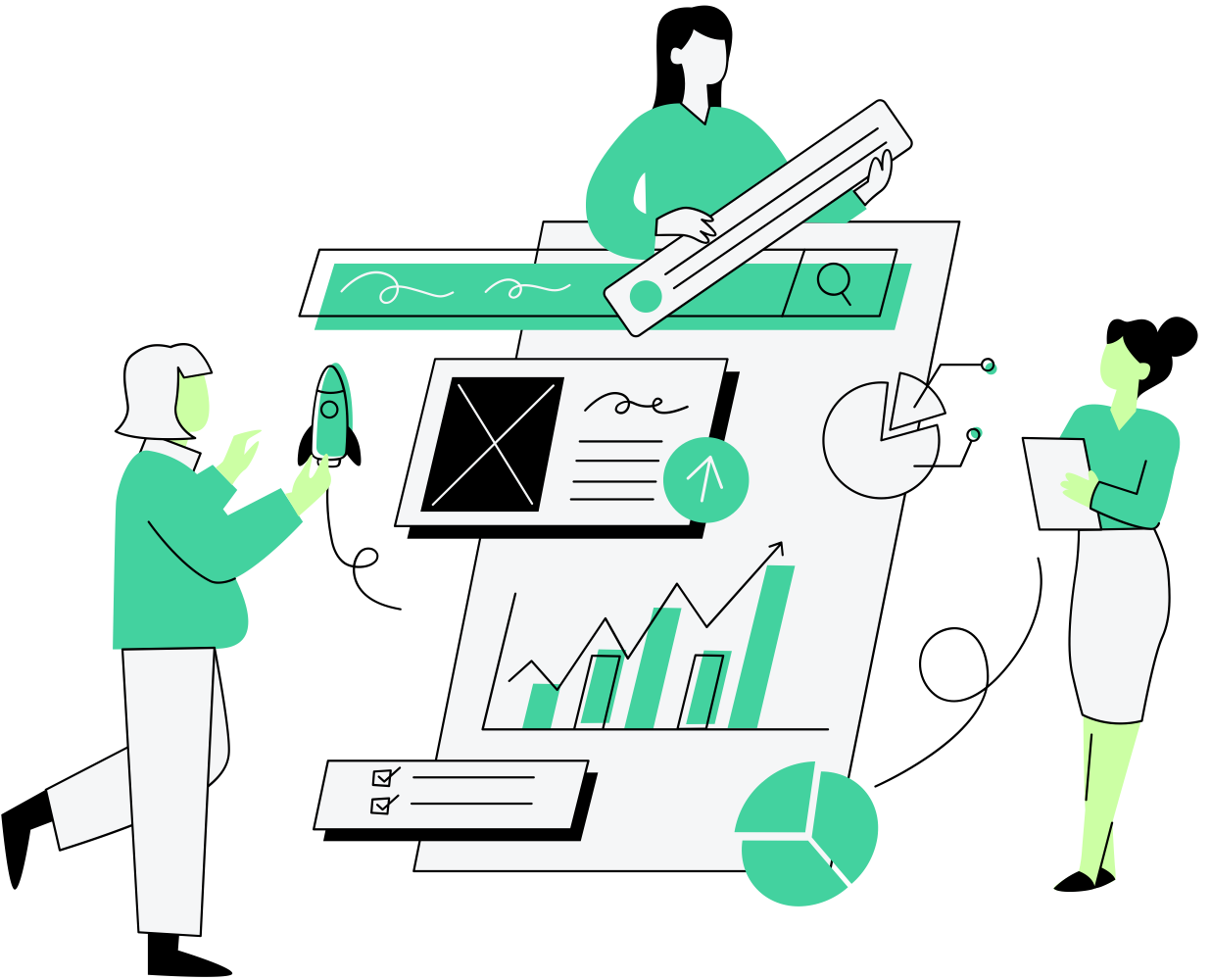 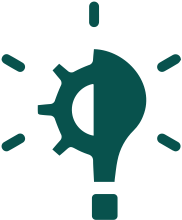 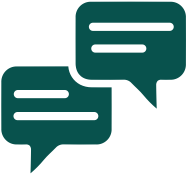 Importance
Overview
Lorem ipsum dolor sit amet, consectetur adipiscing elit, sed do eiusmod tempor incididunt ut labore et dolore magna aliqua.
Ut enim ad minim veniam, quis nostrud exercitation ullamco laboris nisi ut aliquip ex ea commodo consequat.
Planning Phase
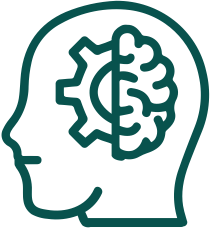 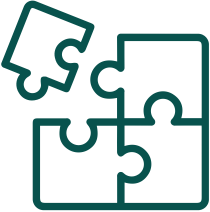 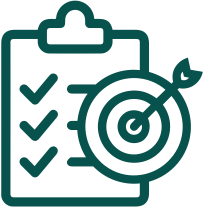 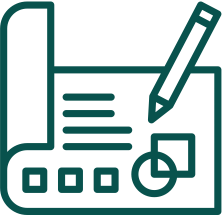 Planning
Analysis
Implementation
Design
Lorem ipsum dolor sit amet, consectetur adipiscing elit, sed do.
Lorem ipsum dolor sit amet, consectetur adipiscing elit, sed do.
Lorem ipsum dolor sit amet, consectetur adipiscing elit, sed do.
Lorem ipsum dolor sit amet, consectetur adipiscing elit, sed do.
Important Idea
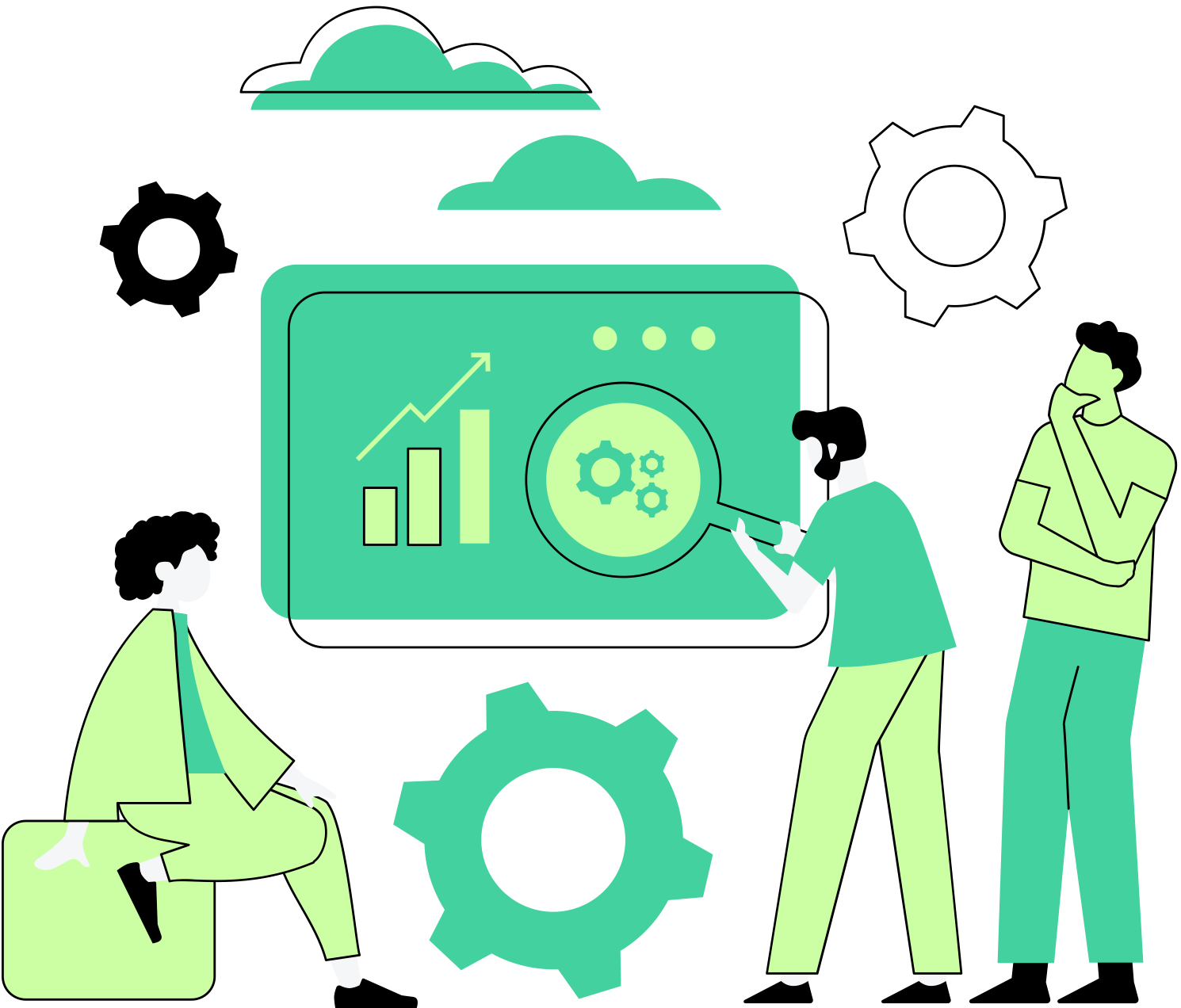 01
02
Planning
Analysis
Lorem ipsum dolor sit amet, consectetur adipiscing elit, sed do.
Lorem ipsum dolor sit amet, consectetur adipiscing elit, sed do.
03
04
Design
Implementation
Lorem ipsum dolor sit amet, consectetur adipiscing elit, sed do.
Lorem ipsum dolor sit amet, consectetur adipiscing elit, sed do.
Planning Phase
Planning
Analysis
Lorem ipsum dolor sit amet, consectetur adipiscing elit, sed do.
Lorem ipsum dolor sit amet, consectetur adipiscing elit, sed do.
Design
Implementation
Lorem ipsum dolor sit amet, consectetur adipiscing elit, sed do.
Lorem ipsum dolor sit amet, consectetur adipiscing elit, sed do.
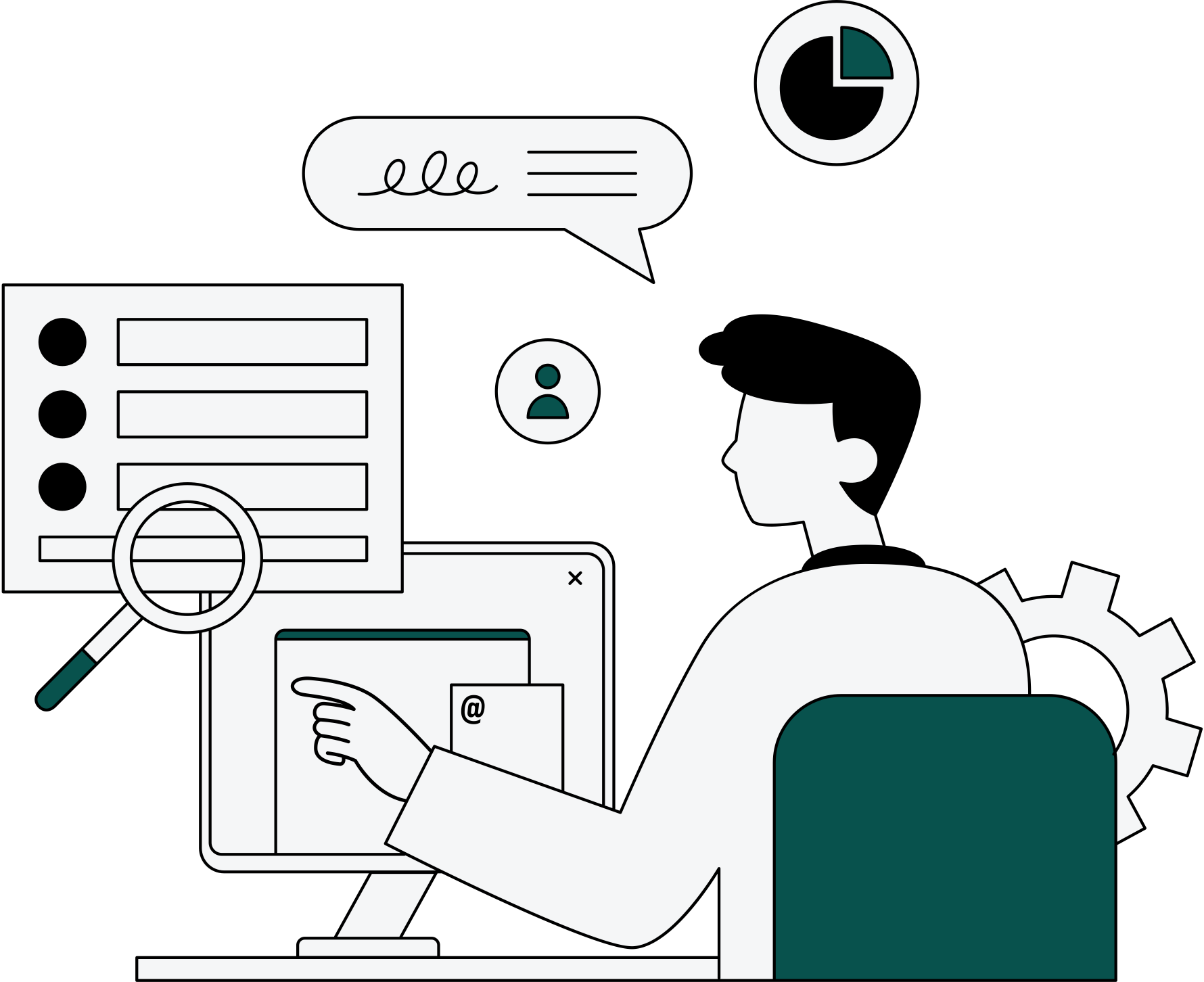 PHASES
02
Finalize
Analyze
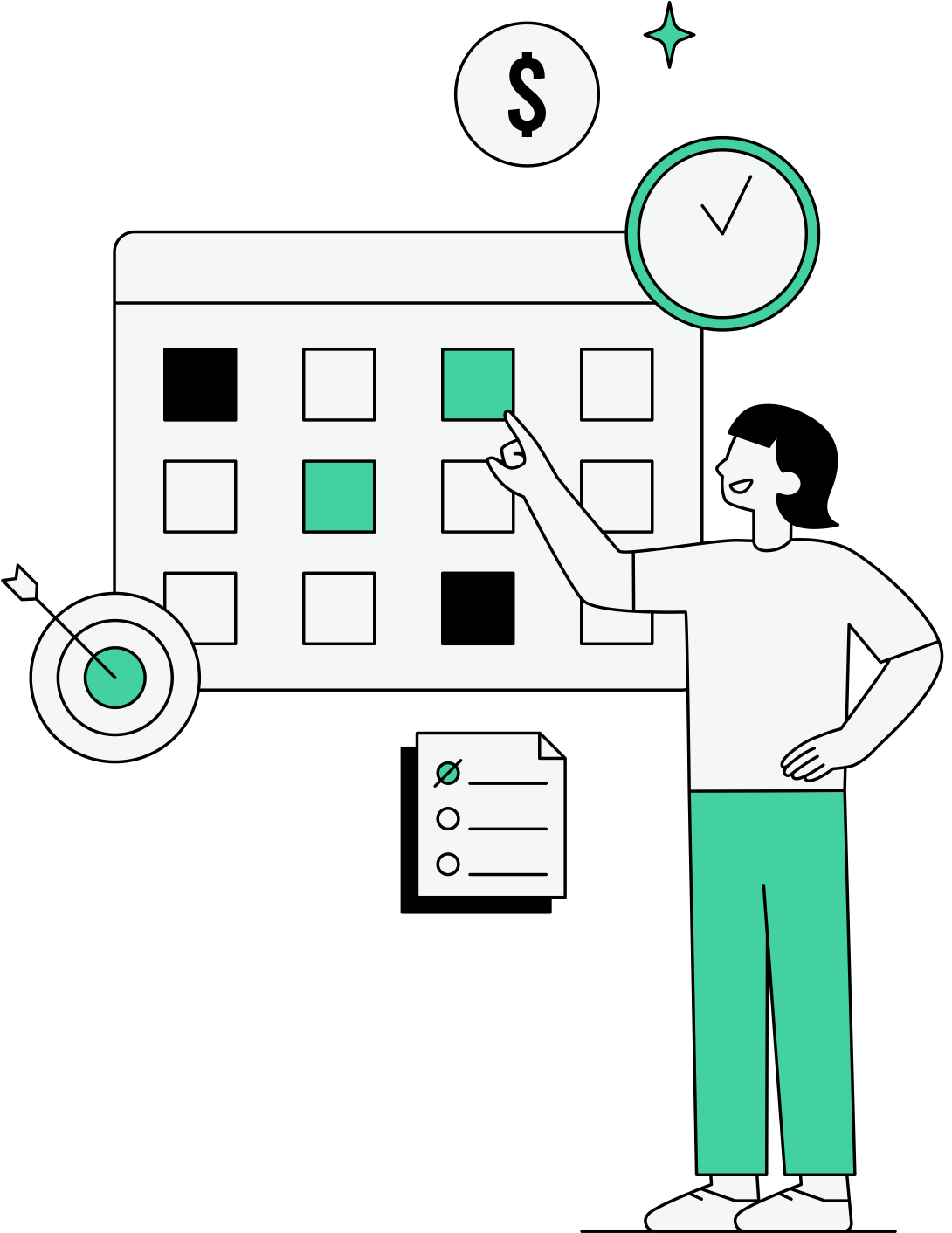 Life Cycle
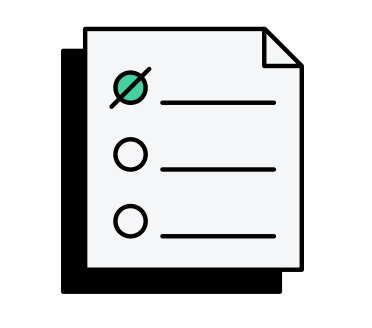 Design
Develop & Test
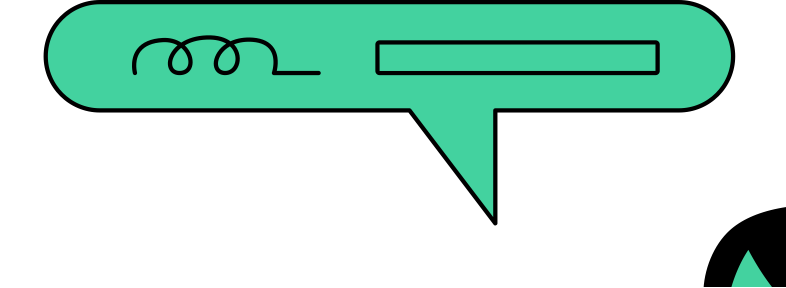 Lorem ipsum dolor sit amet, consectetur adipiscing elit, sed do eiusmod tempor incididunt ut labore et dolore magna aliqua.
Lorem ipsum dolor sit amet, consectetur adipiscing elit, sed do eiusmod tempor incididunt ut labore et dolore magna aliqua. Ut enim ad minim veniam, quis nostrud exercitation ullamco laboris nisi.
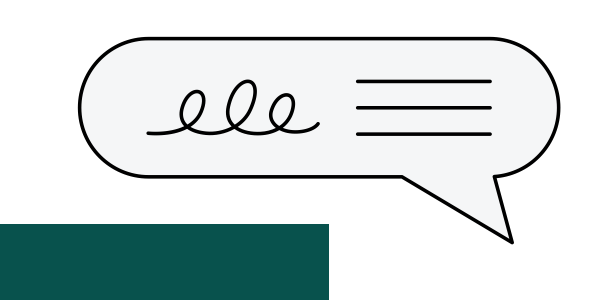 Best Practices in SDLC
Lorem ipsum dolor sit amet, consectetur adipiscing elit, sed do eiusmod tempor incididunt ut labore et dolore magna aliqua.
Lorem ipsum dolor sit amet, consectetur adipiscing elit, sed do eiusmod tempor incididunt ut labore et dolore magna aliqua.
02
04
Main point goes here
Main point goes here
Main point goes here
Main point goes here
01
03
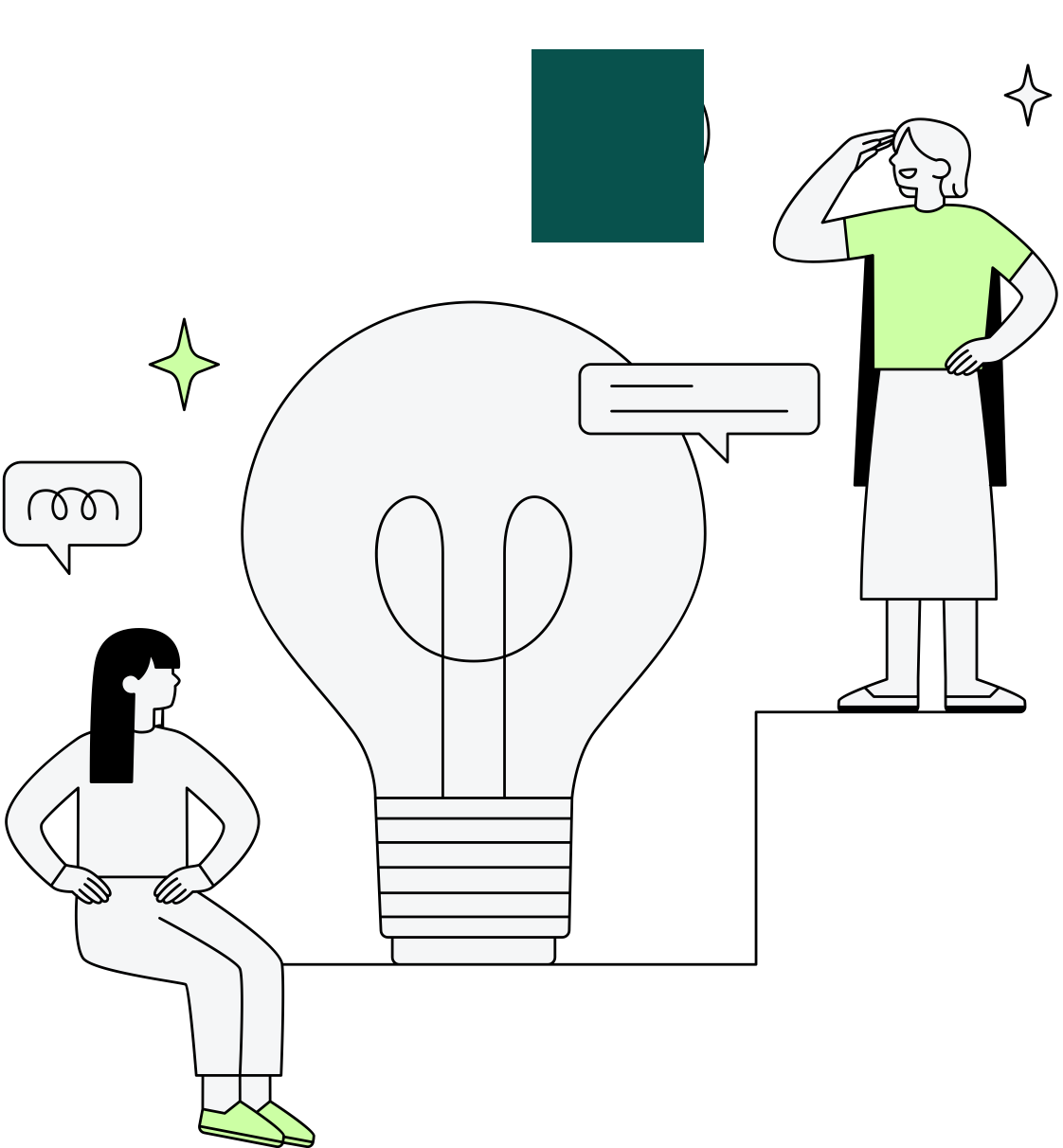 Lorem ipsum dolor sit amet, consectetur adipiscing elit, sed do eiusmod tempor incididunt ut labore et dolore magna aliqua.
Lorem ipsum dolor sit amet, consectetur adipiscing elit, sed do eiusmod tempor incididunt ut labore et dolore magna aliqua.
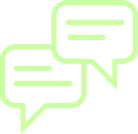 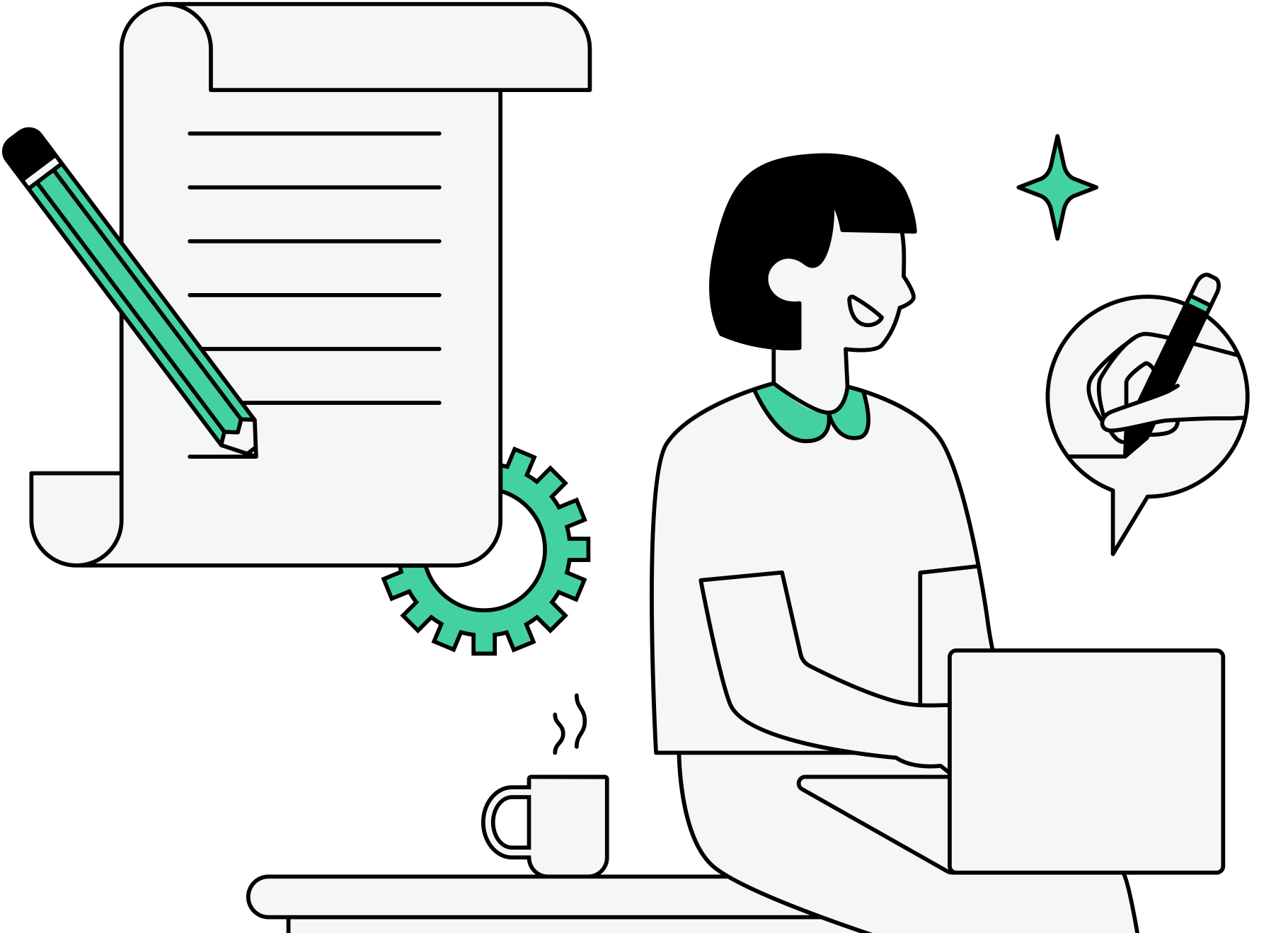 APPLICATIONS
03
Scrum Framework
Sprint Planning
Lorem ipsum dolor sit amet, consectetur adipiscing elit, sed do eiusmod tempor.
Daily Standup
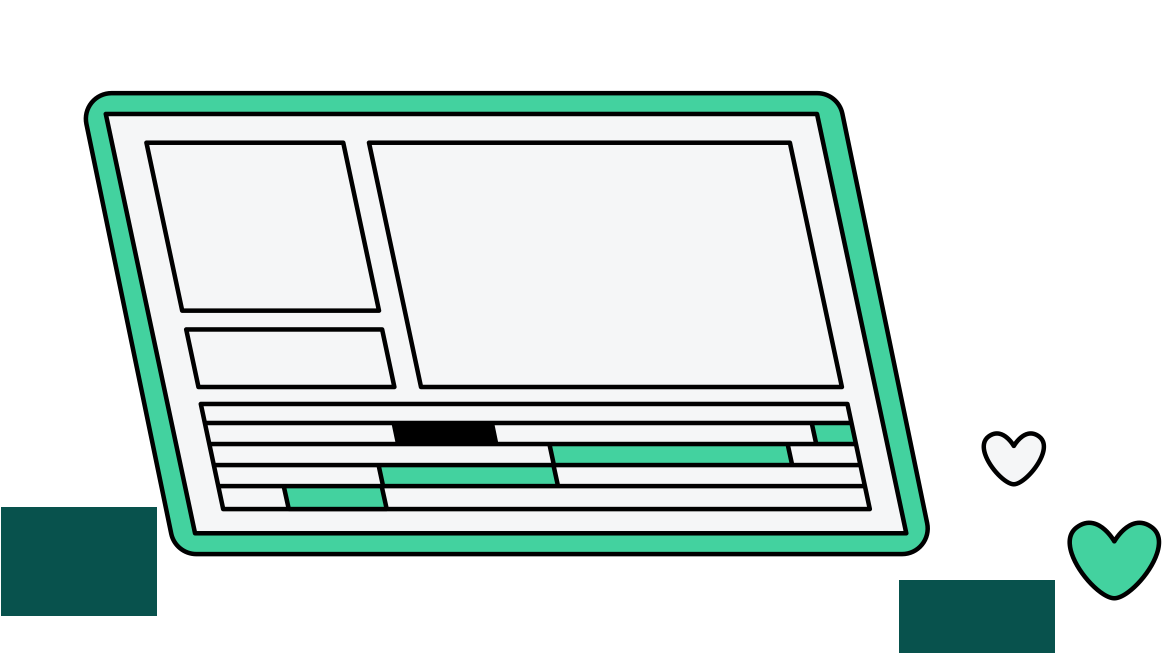 Lorem ipsum dolor sit amet, consectetur adipiscing elit, sed do eiusmod tempor.
Sprint Review
Lorem ipsum dolor sit amet, consectetur adipiscing elit, sed do eiusmod tempor.
Retrospective
Lorem ipsum dolor sit amet, consectetur adipiscing elit, sed do eiusmod tempor incididunt ut labore et dolore magna aliqua. Ut enim ad minim veniam, quis nostrud exercitation ullamco laboris nisi.
Lorem ipsum dolor sit amet, consectetur adipiscing elit, sed do eiusmod tempor.
Project Timeline
Write a main point here
Write a main point here
Lorem ipsum dolor sit amet, consectetur adipiscing elit.
Lorem ipsum dolor sit amet, consectetur adipiscing elit.
Analyze
Develop&Test
Design
Finalize
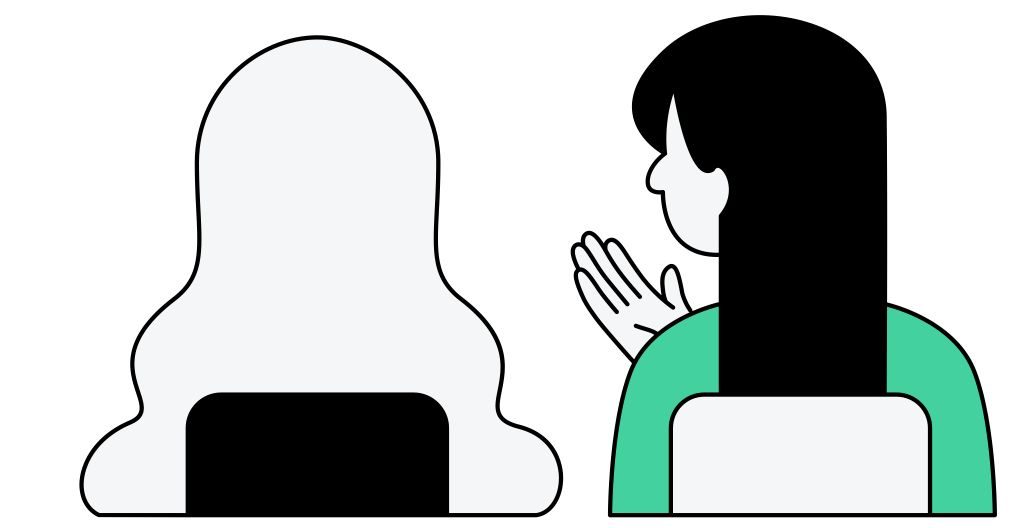 Write a main point here
Write a main point here
Lorem ipsum dolor sit amet, consectetur adipiscing elit.
Lorem ipsum dolor sit amet, consectetur adipiscing elit.
Project Timeline
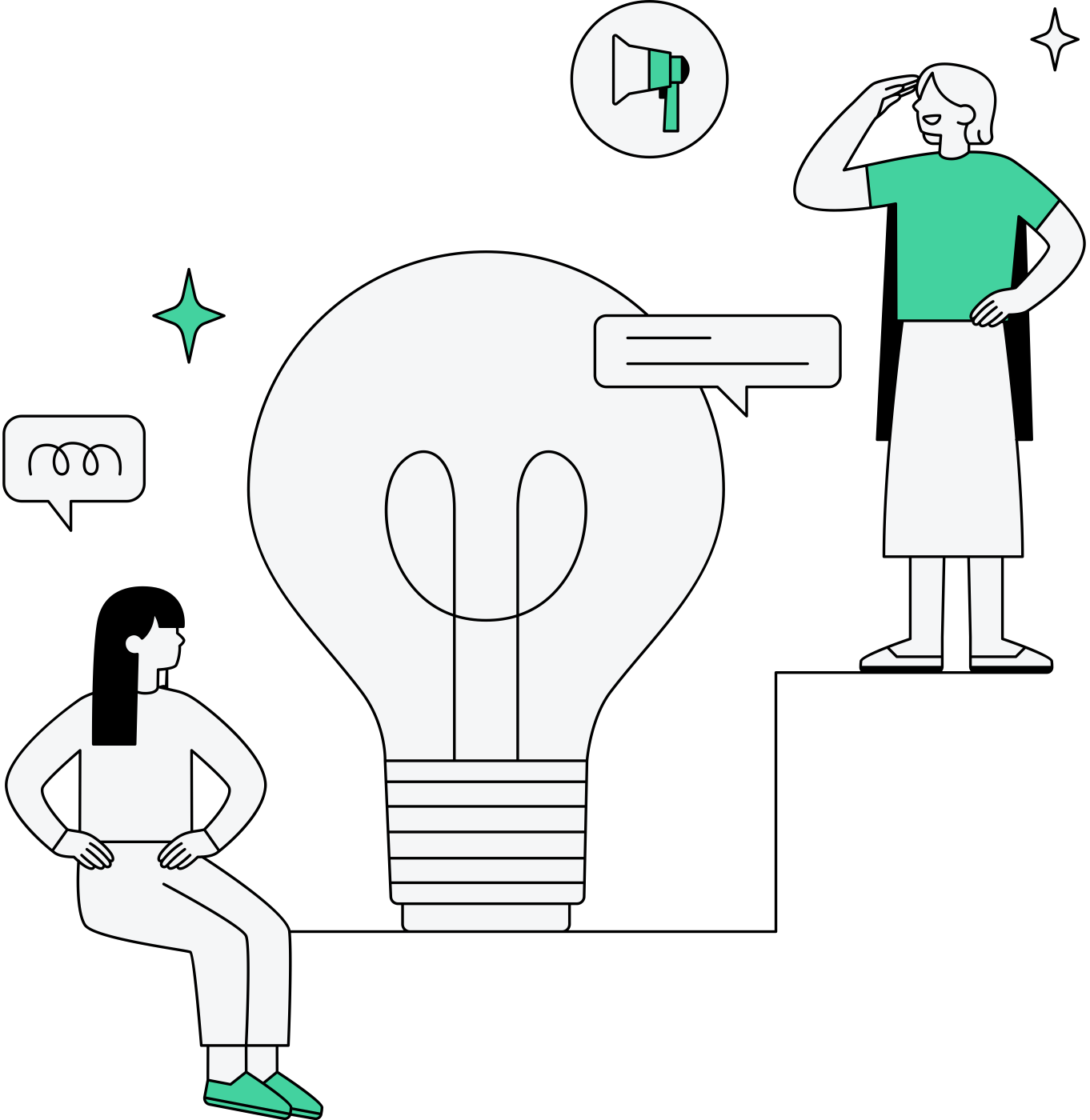 THANK YOU
Lorem ipsum dolor sit amet, consectetur adipiscing elit, sed do eiusmod tempor incididunt ut labore et dolore magna aliqua.
123-456-7890
hello@reallygreatsite.com
reallygreatsite.com
Resource Page
Use these design resources in your Canva Presentation.
Fonts
This presentation template uses the following free fonts:
Titles
Rajdhani
Headers
Lato
Body Copy
Lato
You can find these fonts online too.
Colors
#CCFFA4
#43D29F
#000000
#08524D
#F5F6F7
Credits
This presentation template is free for everyone to use thanks to the following:
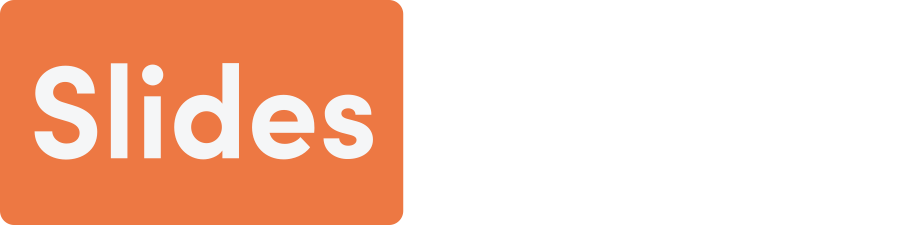 for the presentation template
Pexels & Pixabay
for the photos